1 Thessalonians 4
Serving Love     and Sexuality
1 Thessalonians 4
4:1 Finally, dear brothers and sisters, we urge you in the name of the Lord Jesus to live in a way that pleases God, as we have taught you. You are doing this already, and we encourage you to do so more and more.
1 Thessalonians 4
2 For you remember what we taught you in the name of the Lord Jesus. 
3 God wants you to be distinct, so you should keep clear of all sexual immorality.
Porneia
1 Thessalonians 4
4:4 that each of you know how to possess his own vessel in distinctiveness and honor
5 not in lustful passion, like the Gentiles who do not know God;
1 Thessalonians 4
4:4 that each of you know how to possess his own vessel in distinctiveness and honor
5 not in lustful passion, like the Gentiles who do not know God;
body
1 Thessalonians 4
4:4 that each of you know how to possess his own vessel in distinctiveness and honor
5 not in lustful passion, like the Gentiles who do not know God;
1 Thessalonians 4
4:4 that each of you know how to possess his own vessel in distinctiveness and honor
5 not in lustful passion, like the Gentiles who do not know God;
= different than the neighbors
1 Thessalonians 4
Professor F. F. Bruce:
In their world, mainly the men
A man might have a mistress    (hetaira) who could provide him    also with intellectual companionship
Slavery made it easy for him to    have a concubine (pallakē)
Casual gratification readily    available from a prostitute (pornē)
His wife was to manage his    household and to be the mother of    his legitimate children and heirs.
4:4 that each of you know how to possess his own vessel in distinctiveness and honor
5 not in lustful passion, like the Gentiles who do not know God;
= different than the neighbors
1 Thessalonians 4
4:4 that each of you know how to possess his own vessel in distinctiveness and honor
5 not in lustful passion, like the Gentiles who do not know God;
= different than the neighbors
1 Thessalonians 4
4:4 that each of you know how to possess his own vessel in distinctiveness and honor
5 not in lustful passion, like the Gentiles who do not know God;
= high value
1 Thessalonians 4
4:4 that each of you know how to possess his own vessel in distinctiveness and high value
5 not in lustful passion, like the Gentiles who do not know God;
1 Thessalonians 4
4:4 that each of you know how to possess his own vessel in distinctiveness and high value
5 not in lustful passion, like the Gentiles who do not know God;
Assumes the body is only good for stimulation
1 Thessalonians 4
4:4 that each of you know how to possess his own vessel in distinctiveness and high value
5 not in lustful passion, like the Gentiles who do not know God;
Eager to avoid any self sacrifice or commitment
1 Thessalonians 4
4:4 that each of you know how to possess his own vessel in distinctiveness and high value
5 not in lustful passion, like the Gentiles who do not know God;
The real problem is not knowing God
1 Thessalonians 4
4:4 that each of you know how to possess his own vessel in distinctiveness and high value
5 not in lustful passion, like the Gentiles who do not know God;
Materialist: “I love your body.”
The real problem is not knowing God
1 Thessalonians 4
4:4 that each of you know how to possess his own vessel in distinctiveness and high value
5 not in lustful passion, like the Gentiles who do not know God;
Porneia is really a response to life being meaningless.
The real problem is not knowing God
1 Thessalonians 4
4:4 that each of you know how to possess his own vessel in distinctiveness and high value
5 not in lustful passion, like the Gentiles who do not know God;
The real problem is not knowing God
1 Thessalonians 4
4:4 that each of you know how to possess his own vessel in distinctiveness and high value
5 not in lustful passion, like the Gentiles who do not know God;
Porneia is not love!
1 Thessalonians 4
A huge disagreement here with our culture:
Living together improves your chances of marriage success
4:4 that each of you know how to possess his own vessel in sanctification and honor
5 not in lustful passion, like the Gentiles who do not know God;
1 Thessalonians 4
A huge disagreement here with our culture:
Living together improves your chances of marriage success
Insert talk sex short here
4:4 that each of you know how to possess his own vessel in sanctification and honor
5 not in lustful passion, like the Gentiles who do not know God;
1 Thessalonians 4
A huge disagreement here with our culture:
Living together improves your chances of marriage success
4:4 that each of you know how to possess his own vessel in sanctification and honor
5 not in lustful passion, like the Gentiles who do not know God;
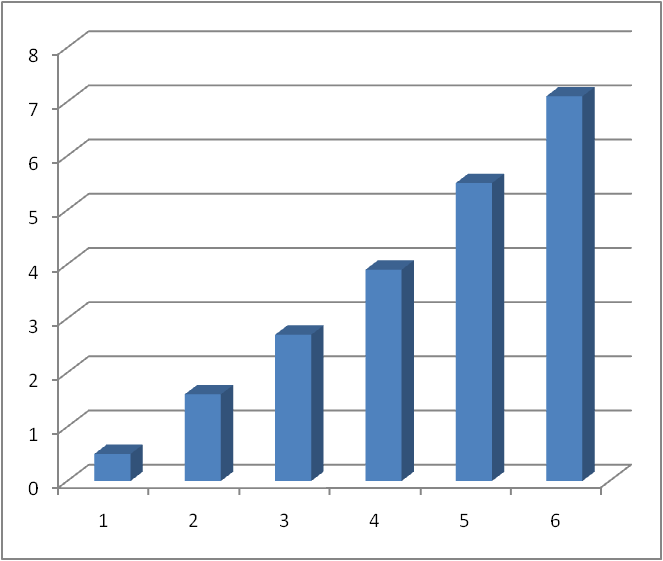 Over1000% increasesince 1970!
1970
1980
1990
2000
2010
2020
A huge disagreement here with our culture:
Victorian culture imagined that    free sex would violate the “will of    God,” but actually it’s harmless.
Old school marriages were    oppressive, esp. for women
All they knew was suppression, not    how to express their true feelings
By checking out my lover first,    marriage will more likely succeed
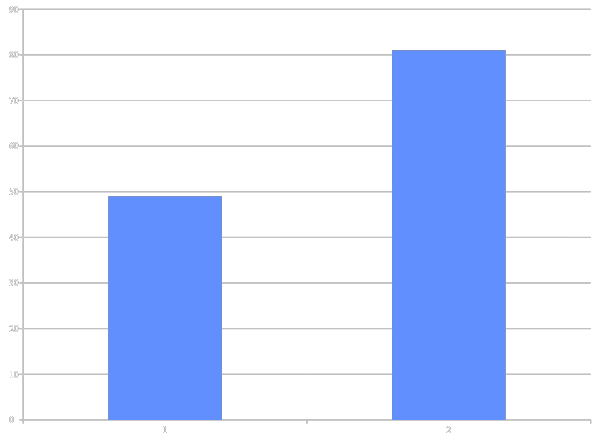 % of Marriages
ending in divorce
81%
48%
Non-cohabiting
Cohabiting
A huge disagreement here with our culture:
Victorian culture imagined that    free sex would violate the “will of    God,” but actually it’s harmless.
Old school marriages were    oppressive, esp. for women
All they knew was suppression, not    how to express their true feelings
By checking out my lover first,    marriage will more likely succeed
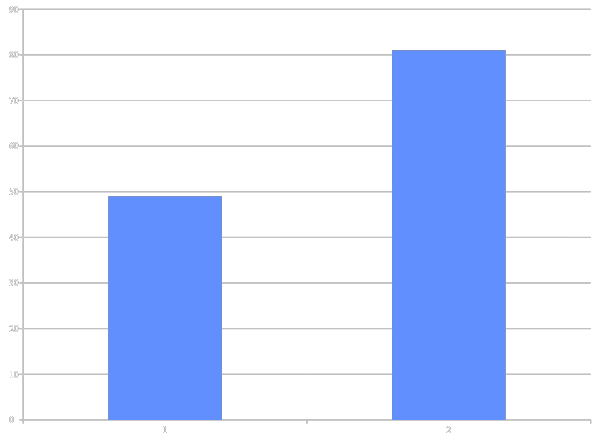 % of Marriages
ending in divorce
81%
48%
Non-cohabiting
Cohabiting
1 Thessalonians 4
A huge disagreement here with our culture:
“Comprehensive Review of Recent Research,” Rutgers U. (Popenoe and Whitehead)
“Living together before marriage increases the risk of breaking up after marriage…”
“Unmarried couples have lower levels of happiness and well-being than married couples.”
“No positive contribution of cohabitation to marriage has been ever been found.”
“While marriages are held together largely by a strong ethic of commitment, cohabiting relationships by their very nature tend to undercut this ethic.”
4:4 that each of you know how to possess his own vessel in sanctification and honor
5 not in lustful passion, like the Gentiles who do not know God;
1 Thessalonians 4
A huge disagreement here with our culture:
Living together improves your chances of marriage success
4:4 that each of you know how to possess his own vessel in sanctification and honor
5 not in lustful passion, like the Gentiles who do not know God;
1 Thessalonians 4
A huge disagreement here with our culture:
Living together improves your chances of marriage success
4:4 that each of you know how to possess his own vessel in sanctification and honor
5 not in lustful passion, like the Gentiles who do not know God;
1 Thessalonians 4
A huge disagreement here with our culture:
Living together improves your chances of marriage success
Hook-up culture is harmless, and you can just marry later
4:4 that each of you know how to possess his own vessel in sanctification and honor
5 not in lustful passion, like the Gentiles who do not know God;
1 Thessalonians 4
A huge disagreement here with our culture:
Living together improves your chances of marriage success
Hook-up culture is harmless, and you can just marry later
4:4 that each of you know how to possess his own vessel in sanctification and honor
5 not in lustful passion, like the Gentiles who do not know God;
APA Continuing Ed. Research Summary: “Sexual Hookup Culture”
Hookups can result in guilt and negative feelings. 
By definition, sexual hookups provide the allure of sex without strings attached.
Despite their increasing social acceptability, however, developing research suggests that sexual hookups may leave more strings attached than many participants might first assume.
1 Thessalonians 4
A huge disagreement here with our culture:
Living together improves your chances of marriage success
Hook-up culture is harmless, and you can just marry later
4:4 that each of you know how to possess his own vessel in sanctification and honor
5 not in lustful passion, like the Gentiles who do not know God;
Recent study on a sample of 200 undergraduate students:
78 percent of women and 72 percent of men who had uncommitted sex reported a history of experiencing regret following such an encounter (Fisher et al., 2012).
1 Thessalonians 4
A huge disagreement here with our culture:
Living together improves your chances of marriage success
Hook-up culture is harmless, and you can just marry later
4:4 that each of you know how to possess his own vessel in sanctification and honor
5 not in lustful passion, like the Gentiles who do not know God;
Normal students who were not depressed, “who engaged in penetrative sex hookups subsequently reported an increase in both depressive symptoms and feelings of loneliness (Owen et al., 2011)
1 Thessalonians 4
A huge disagreement here with our culture:
Living together improves your chances of marriage success
Hook-up culture is harmless, and you can just marry later
4:4 that each of you know how to possess his own vessel in sanctification and honor
5 not in lustful passion, like the Gentiles who do not know God;
In a study to investigate the issue of self-esteem and hookups, both men and women who had ever engaged in an uncommitted sexual encounter had lower overall self-esteem scores compared with those without uncommitted sexual experiences
1 Thessalonians 4
A huge disagreement here with our culture:
Living together improves your chances of marriage success
Hook-up culture is harmless, and you can just marry later
4:4 that each of you know how to possess his own vessel in sanctification and honor
5 not in lustful passion, like the Gentiles who do not know God;
The Journal of Interpersonal Violence found that 90 percent of the unwanted sex reported by college women occurred during a hookup.
1 Thessalonians 4
A huge disagreement here with our culture:
Living together improves your chances of marriage success
Hook-up culture is harmless, and you can just marry later
4:4 that each of you know how to possess his own vessel in sanctification and honor
5 not in lustful passion, like the Gentiles who do not know God;
Inside Hookup Culture: Are We Having Fun Yet? Alexandra Solomon, Psychotherapy Networker, Jan/Feb 2016
Donna Freitas, The End of Sex: How Hookup Culture Is Leaving a Generation Unhappy, Sexually Unfulfilled, and Confused about Intimacy
1 Thessalonians 4
A huge disagreement here with our culture:
Living together improves your chances of marriage success
Hook-up culture is harmless, and you can just marry later
4:4 that each of you know how to possess his own vessel in sanctification and honor
5 not in lustful passion, like the Gentiles who do not know God;
Student: “It’s a chicken-and-egg problem: we don’t know how to interact face to face, so we hook up, but the more we hook up, the more we don’t know how to interact face to face”
1 Thessalonians 4
A huge disagreement here with our culture:
Living together improves your chances of marriage success
Hook-up culture is harmless, and you can just marry later
4:4 that each of you know how to possess his own vessel in sanctification and honor
5 not in lustful passion, like the Gentiles who do not know God;
Sasha: “During the day I feel like a human being, and at night I feel like a sexual commodity.”
1 Thessalonians 4
A huge disagreement here with our culture:
Living together improves your chances of marriage success
Hook-up culture is harmless, and you can just marry later
4:4 that each of you know how to possess his own vessel in sanctification and honor
5 not in lustful passion, like the Gentiles who do not know God;
Sasha: “During the day I feel like a human being, and at night I feel like a sexual commodity.”
Most therapists would love to see young adults create something more fulfilling than ambiguous, drunken, unsatisfying sex.
1 Thessalonians 4
A huge disagreement here with our culture:
Living together improves your chances of marriage success
Hook-up culture is harmless, and you can just marry later
4:4 that each of you know how to possess his own vessel in sanctification and honor
5 not in lustful passion, like the Gentiles who do not know God;
1 Thessalonians 4
A huge disagreement here with our culture:
Living together improves your chances of marriage success
Hook-up culture is harmless, and you can just marry later
4:4 that each of you know how to possess his own vessel in sanctification and honor
5 not in lustful passion, like the Gentiles who do not know God;
1 Thessalonians 4
A huge disagreement here with our culture:
Living together improves your chances of marriage success
Hook-up culture is harmless, and you can just marry later
Marriage is just a piece of paper and not marrying hurts no one
4:4 that each of you know how to possess his own vessel in sanctification and honor
5 not in lustful passion, like the Gentiles who do not know God;
1 Thessalonians 4
A huge disagreement here with our culture:
Living together improves your chances of marriage success
Hook-up culture is harmless, and you can just marry later
Marriage is just a piece of paper and doesn’t change anything
4:4 that each of you know how to possess his own vessel in sanctification and honor
5 not in lustful passion, like the Gentiles who do not know God;
The Hill: While it may not have ended, marriage in America has unquestionably declined over the recent past and is now at historic low levels for the country. 
The marriage rate is the lowest level since the U.S. government began keeping marriage records for the country in 1867.
1 Thessalonians 4
A huge disagreement here with our culture:
Living together improves your chances of marriage success
Hook-up culture is harmless, and you can just marry later
Marriage is just a piece of paper and not marrying hurts no one
4:4 that each of you know how to possess his own vessel in sanctification and honor
5 not in lustful passion, like the Gentiles who do not know God;
Axios: “By the numbers: Over the last 50 years, the marriage rate in the U.S. has dropped by nearly 60%.”
1 Thessalonians 4
A huge disagreement here with our culture:
Victorian culture imagined that    free sex would violate the “will of    God,” but actually it’s harmless.
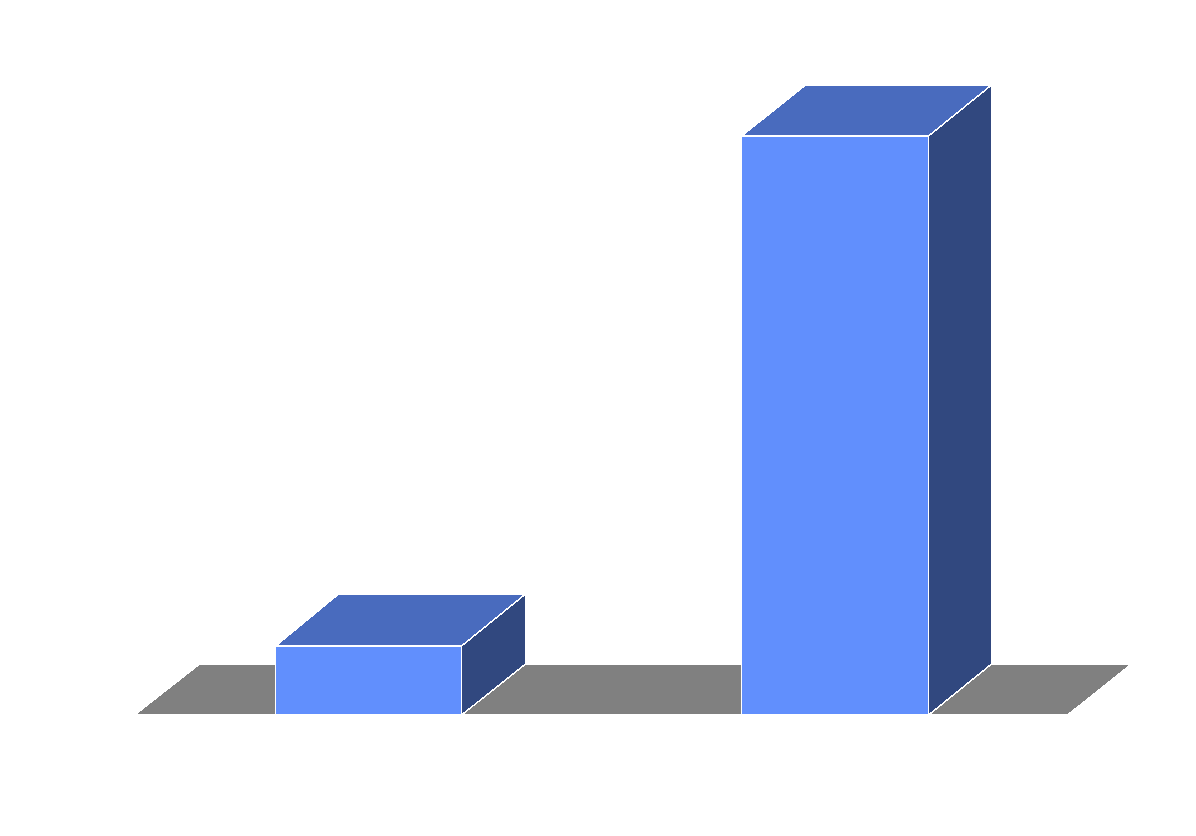 41%
% of US Births to Unmarried Women
Today’s sex obsession doesn’t speak of any new liberation or deepening appreciation of sex, but of complete POVERTY and LACK of love and ultimately the weakening of sex
4:4 that each of you know how to possess his own vessel in sanctification and honor
5 not in lustful passion, like the Gentiles who do not know God;
4:4 that each of you know how to possess his own vessel in sanctification and honor
5 not in lustful passion, like the Gentiles who do not know God;
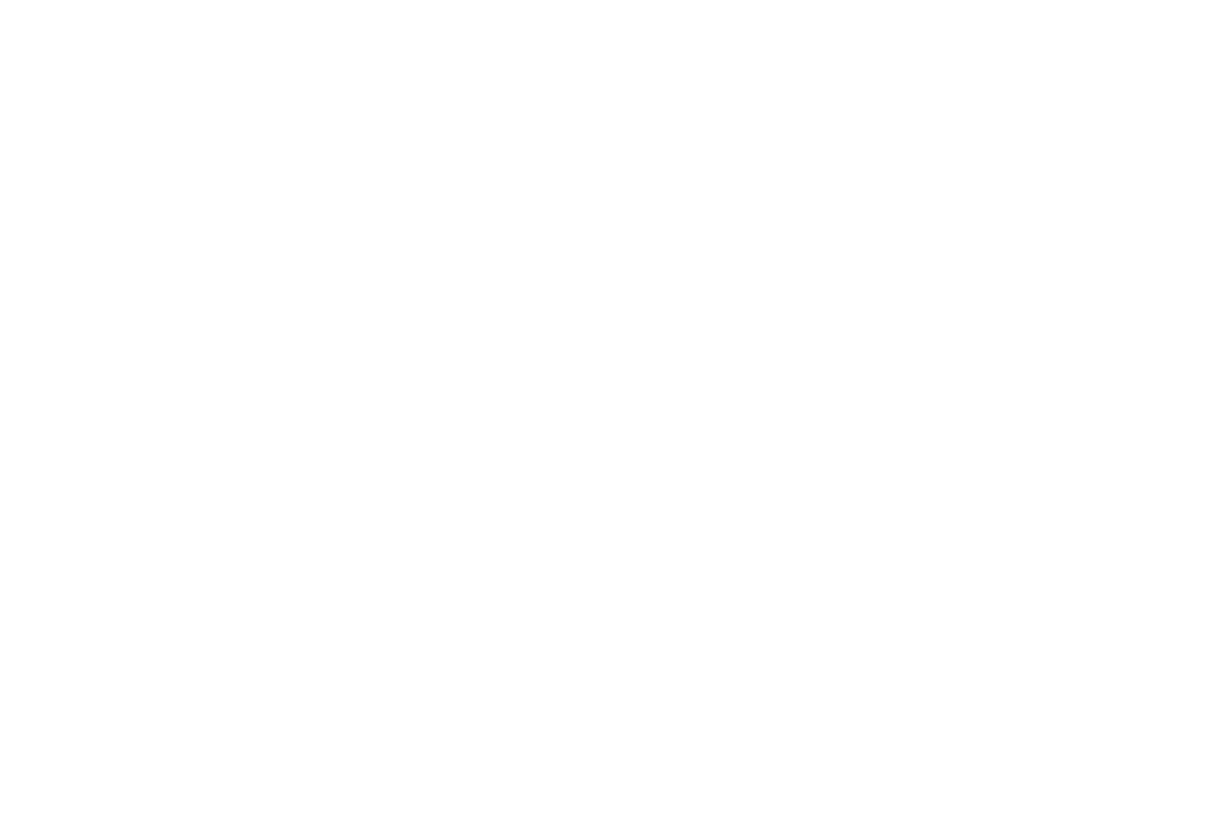 Denial of who we are fails at every point!
- misery 
- sickness
- inability to form    families later
- destroyed children
5%
Pew Social Trends; Families 2010
1 Thessalonians 4
A huge disagreement here with our culture:
Victorian culture imagined that    free sex would violate the “will of    God,” but actually it’s harmless.
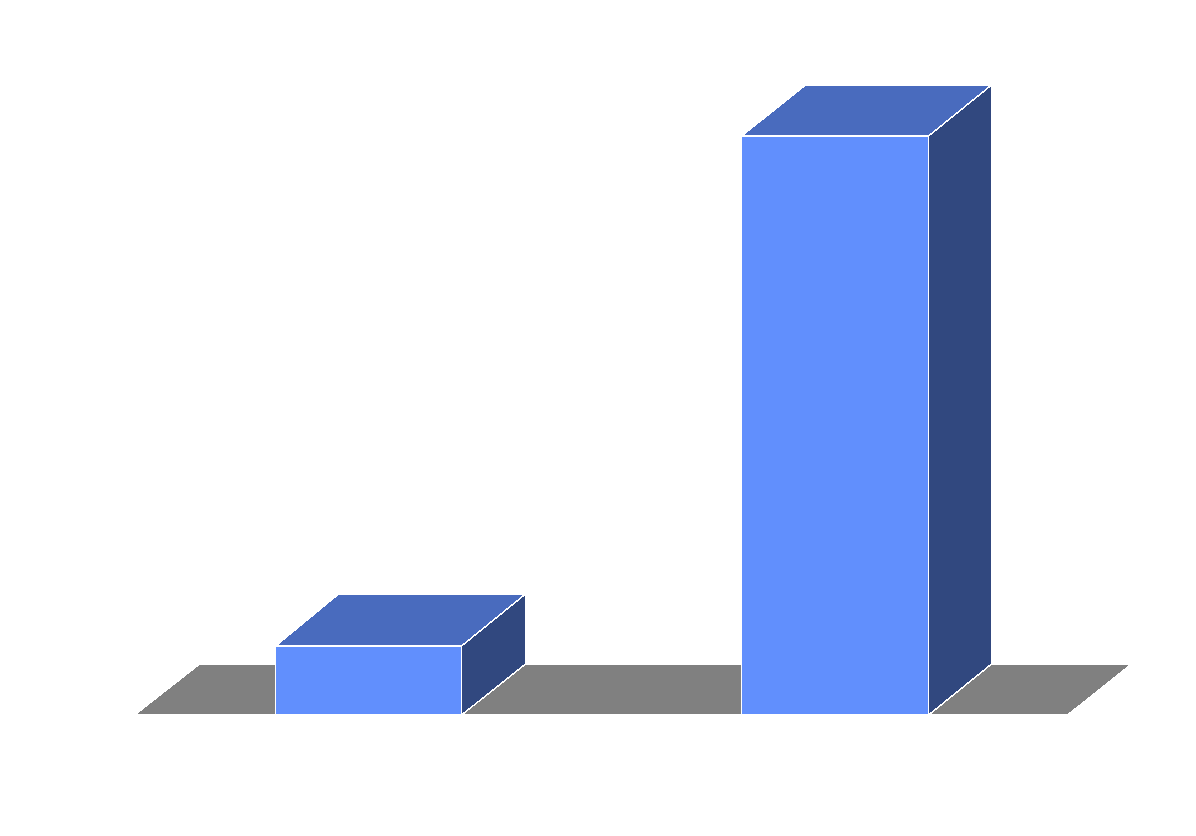 41%
% of US Births to Unmarried Women
Today’s sex obsession doesn’t speak of any new liberation or deepening appreciation of sex, but of complete POVERTY and LACK of love and ultimately the weakening of sex
4:4 that each of you know how to possess his own vessel in sanctification and honor
5 not in lustful passion, like the Gentiles who do not know God;
4:4 that each of you know how to possess his own vessel in sanctification and honor
5 not in lustful passion, like the Gentiles who do not know God;
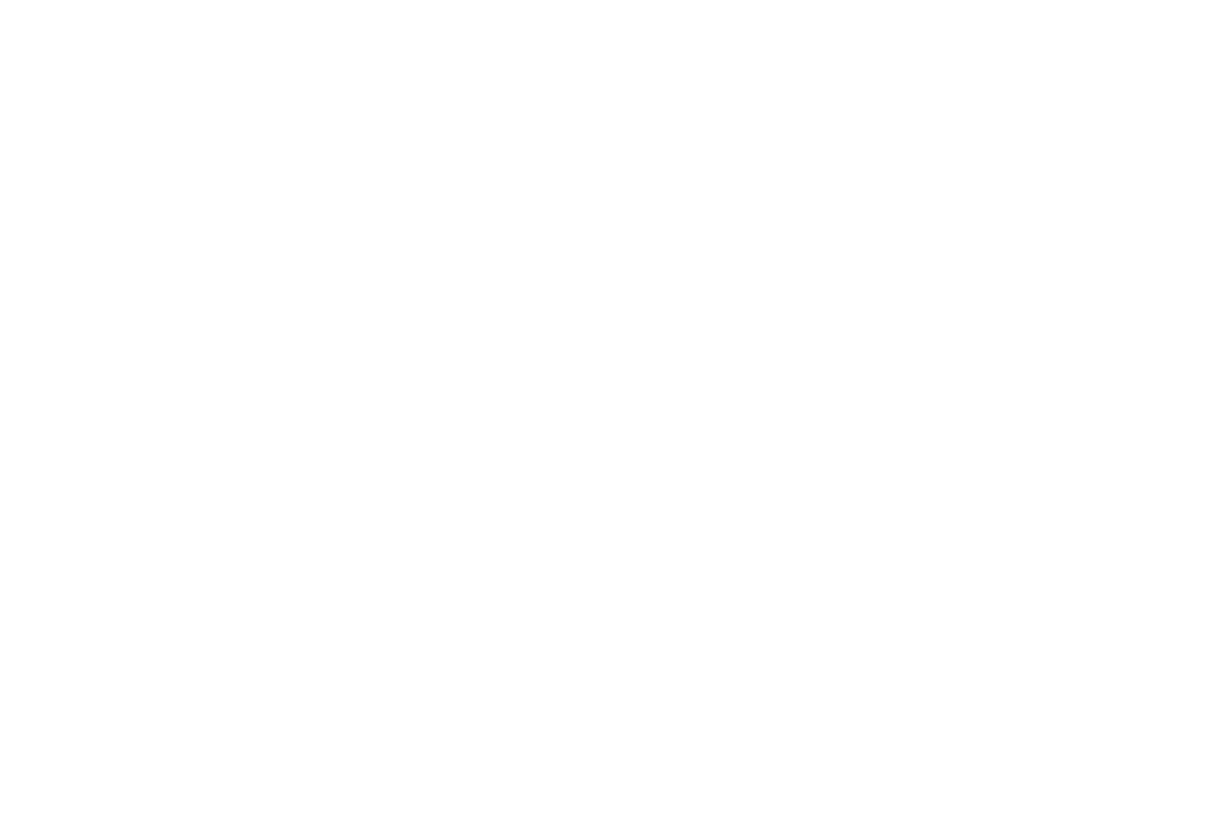 Denial of who we are fails at every point!
- misery 
- sickness
- inability to form    families later
- destroyed children
5%
Pew Social Trends; Families 2010
1 Thessalonians 4
A huge disagreement here with our culture:
Victorian culture imagined that    free sex would violate the “will of    God,” but actually it’s harmless.
Amato and Keith Single parent children have: 
more difficulty in school
more behavior problems
more negative self-concepts
more problems with peers
more trouble getting along    with their parents
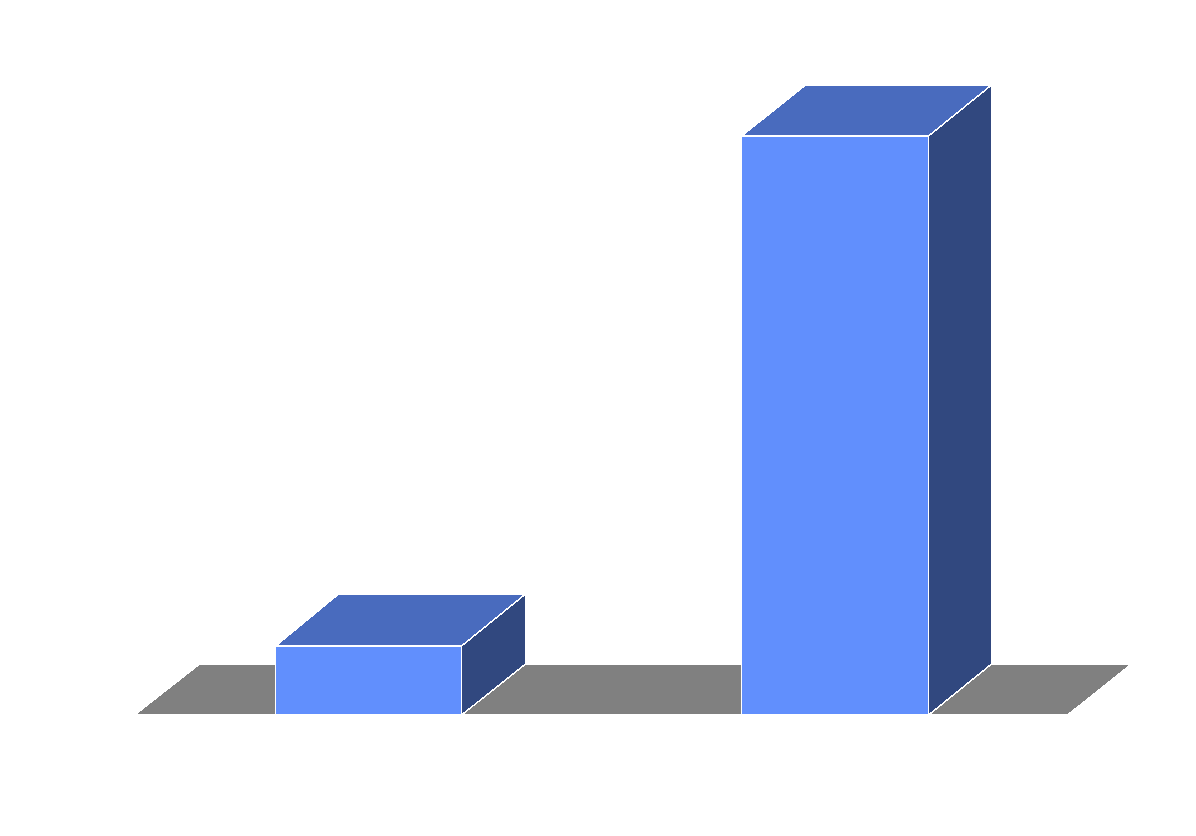 41%
% of US Births to Unmarried Women
Today’s sex obsession doesn’t speak of any new liberation or deepening appreciation of sex, but of complete POVERTY and LACK of love and ultimately the weakening of sex
4:4 that each of you know how to possess his own vessel in sanctification and honor
5 not in lustful passion, like the Gentiles who do not know God;
4:4 that each of you know how to possess his own vessel in sanctification and honor
5 not in lustful passion, like the Gentiles who do not know God;
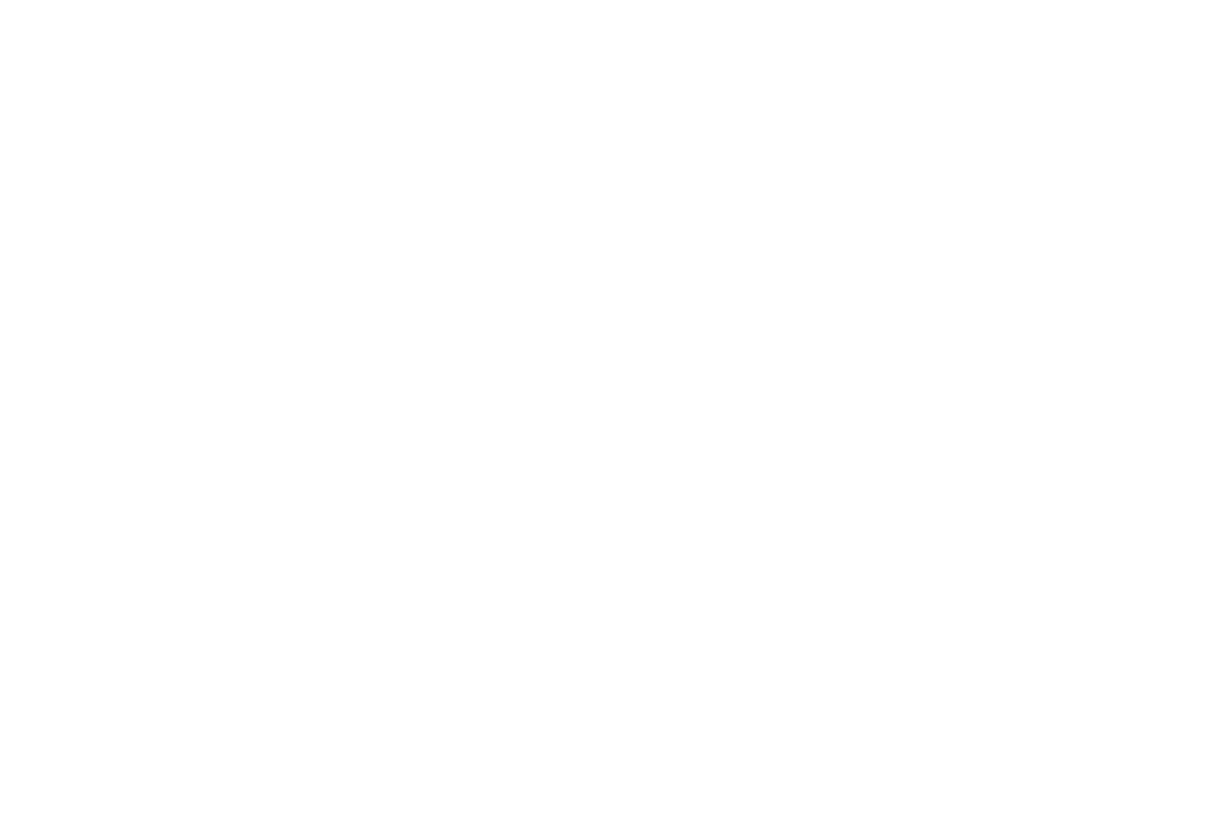 Denial of who we are fails at every point!
- misery 
- sickness
- inability to form    families later
- destroyed children
5%
Pew Social Trends; Families 2010
1 Thessalonians 4
Medicine Net:
Research has shown that Father Absent children:
graduate from high school and attend college at a lower rate (Sigle-Rushton & McLanahan),
Perform worse on standardized tests (Bain, Boersma, & Chapman)
More likely to use drugs (Mandara & Murry) than children from FP homes. 
Score lower on tests of cognitive functioning and standardized tests
Receive lower GPAs, and complete fewer years of school when compared to children from two–parent homes
4:4 that each of you know how to possess his own vessel in sanctification and honor
5 not in lustful passion, like the Gentiles who do not know God;
1 Thessalonians 4
A huge disagreement here with our culture:
Living together improves your chances of marriage success
Hook-up culture is harmless, and you can just marry later
Marriage is just a piece of paper and not marrying hurts no one
4:4 that each of you know how to possess his own vessel in sanctification and honor
5 not in lustful passion, like the Gentiles who do not know God;
1 Thessalonians 4
A huge disagreement here with our culture:
Living together improves your chances of marriage success
Hook-up culture is harmless, and you can just marry later
Marriage is just a piece of paper and not marrying hurts no one
4:4 that each of you know how to possess his own vessel in sanctification and honor
5 not in lustful passion, like the Gentiles who do not know God;
1 Thessalonians 4
A huge disagreement here with our culture:
Living together improves your chances of marriage success
Hook-up culture is harmless, and you can just marry later
Marriage is just a piece of paper and not marrying hurts no one
I can put off marriage and if I get horny, I have harmless porn
4:4 that each of you know how to possess his own vessel in sanctification and honor
5 not in lustful passion, like the Gentiles who do not know God;
1 Thessalonians 4
The Perils of Porn:
Many people are unaware of the dramatic and shocking explosion in sexual dysfunction during the past two decades, far more noticeable among men under 40 than over.” Brian Y. Park et. al. “Is Internet Pornography Causing Sexual Dysfunctions?” Behavioral Science, 2016, Vol. 6, 17, 3
4:4 that each of you know how to possess his own vessel in sanctification and honor
5 not in lustful passion, like the Gentiles who do not know God;
1 Thessalonians 4
The Perils of Porn:
“Our review of the literature ﬁnds a number of studies that have correlated pornography use with arousal, attraction, and sexual performance problems, including difficulty orgasming, diminished libido or erectile function, negative effects on partnered sex, decreased enjoyment of sexual intimacy, less sexual and relationship satisfaction, a preference for using Internet pornography to achieve and maintain arousal over having sex with a partner, and greater brain activation in response to pornography in those reporting less desire for sex with partners.” Park et. al., 4
4:4 that each of you know how to possess his own vessel in sanctification and honor
5 not in lustful passion, like the Gentiles who do not know God;
1 Thessalonians 4
The Perils of Porn:
“Studies have shown that porn stimulates and changes “the same areas of the brain as addictive drugs, making the brain release the same chemicals.” “How Porn Changes the Brain”
Kühn, S., & Gallinat, J. (2014). Brain structure and functional connectivity associated with pornography consumption: the brain on porn. JAMA Psychiatry, 71(7), 827-834.
4:4 that each of you know how to possess his own vessel in sanctification and honor
5 not in lustful passion, like the Gentiles who do not know God;
1 Thessalonians 4
The Perils of Porn:
“Studies have shown that porn stimulates and changes “the same areas of the brain as addictive drugs, making the brain release the same chemicals.” “How Porn Changes the Brain”
Kühn, S., & Gallinat, J. (2014). Brain structure and functional connectivity associated with pornography consumption: the brain on porn. JAMA Psychiatry, 71(7), 827-834. 
Pornography affects the brain through an “intense stimulation of our reward system” ultimately making “pornography consumption more rewarding than normal sex.”
4:4 that each of you know how to possess his own vessel in sanctification and honor
5 not in lustful passion, like the Gentiles who do not know God;
1 Thessalonians 4
The Perils of Porn:
Porn use can also provide an overabundance of supernormal stimulus that can completely rewire what we find arousing, and what we desire and expect from sexual intimacy. “How Porn Changes the Brain” FTND

As with riding a bike, these pathways, once formed, can prove resilient and difficult to rewire…
“How Porn Can Negatively Impact Love and Intimacy” FTND
“Countless studies consistently show that porn consumers tend to struggle in their relationships.”
4:4 that each of you know how to possess his own vessel in sanctification and honor
5 not in lustful passion, like the Gentiles who do not know God;
1 Thessalonians 4
The Perils of Porn:

Porn consumers tend to 
Experience more negative    communication with their partners, 
Feel less dedicated to their relationships, 
Have a more difficult time making    adjustments in their relationships, 
Are less sexually satisfied, 
Commit more infidelity.
4:4 that each of you know how to possess his own vessel in sanctification and honor
5 not in lustful passion, like the Gentiles who do not know God;
A. M.Maddox, et. al. “Viewing sexually-explicit materials alone or together: associations with relationship quality.” Archives of sexual behavior, 40(2), 441–448.
1 Thessalonians 4
The Perils of Porn:
 
“Studies consistently show that porn consumers are twice as likely to later report experiencing a divorce or breakup—even after controlling for marital happiness, sexual satisfaction, and other relevant factors.”
4:4 that each of you know how to possess his own vessel in sanctification and honor
5 not in lustful passion, like the Gentiles who do not know God;
S. L. Perry, (2018). “Pornography use and marital separation: Evidence from two-wave panel data.” Archives of Sexual Behavior, 47(6), 1869-1880.
1 Thessalonians 4
A huge disagreement here with our culture:
Living together improves your chances of marriage success
Hook-up culture is harmless, and you can just marry later
Marriage is just a piece of paper and not marrying hurts no one
I can put off marriage and if I get horny, I have harmless porn
4:4 that each of you know how to possess his own vessel in sanctification and honor
5 not in lustful passion, like the Gentiles who do not know God;
1 Thessalonians 4
A huge disagreement here with our culture:
Living together improves your chances of marriage success
Hook-up culture is harmless, and you can just marry later
Marriage is just a piece of paper and not marrying hurts no one
I can put off marriage and if I get horny, I have harmless porn
4:4 that each of you know how to possess his own vessel in sanctification and honor
5 not in lustful passion, like the Gentiles who do not know God;
1 Thessalonians 4
4:4 that each of you know how to possess his own vessel in distinctiveness and value
5 not in lustful passion, like the Gentiles who do not know God;
1 Thessalonians 4
4:4 that each of you know how to possess his own vessel in distinctiveness and value
5 not in lustful passion, like the Gentiles who do not know God;
Humans sense within themselves the need for a lasting committed relationship
1 Thessalonians 4
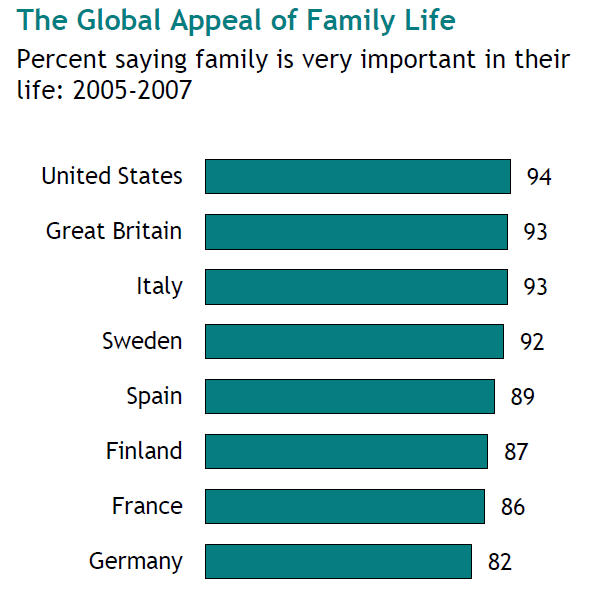 4:4 that each of you know how to possess his own vessel in distinctiveness and value
5 not in lustful passion, like the Gentiles who do not know God;
Humans sense within themselves the need for a lasting committed relationship
1 Thessalonians 4
4:4 that each of you know how to possess his own vessel in distinctiveness and value
5 not in lustful passion, like the Gentiles who do not know God;
Humans sense within themselves the need for a lasting committed relationship
1 Thessalonians 4
4:4 that each of you know how to possess his own vessel in distinctiveness and value 
5 not in lustful passion, like the Gentiles who do not know God;
The biblical path: 
The God-centered Marriage
Relationship not centered in God:
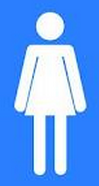 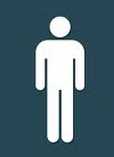 Not centered in God = centered in each other
Relationship not centered in God:
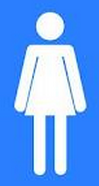 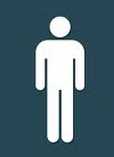 Tend to define myselfby my other
Relationship not centered in God:
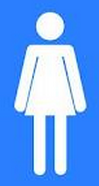 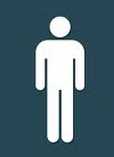 Tend to define myselfby my other
Dependent on my otherfor my identity andunmet relational needs
Relationship not centered in God:
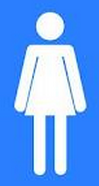 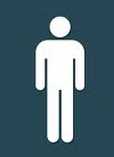 No secure base fromwhich to give
Dependent on my otherfor my identity andunmet relational needs
Relationship not centered in God:
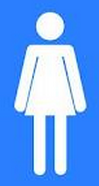 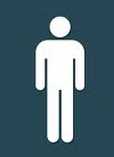 No secure base fromwhich to give
Worried that giving is unequal
Relationship not centered in God:
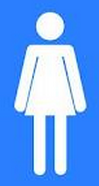 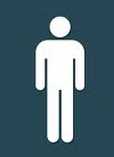 Trying to get what I want
Relationship not centered in God:
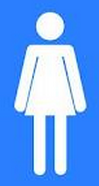 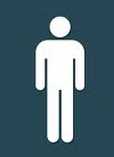 Trying to get what I want
Power relations determinewho dominates
God
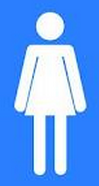 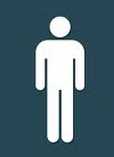 God
Define ourselves by whoGod says we are
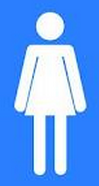 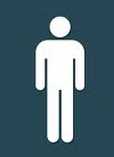 God
Define ourselves by whoGod says we are
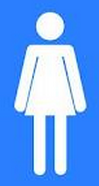 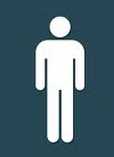 Don’t need my other to define who I am
Need for relational unionalready satisfied by God
Instead of depending, we are free to give from abundance
God
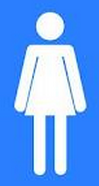 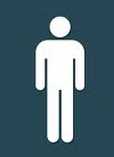 God
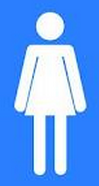 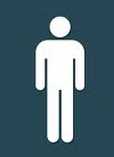 God
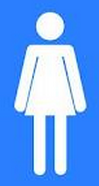 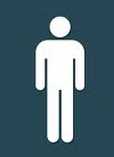 God
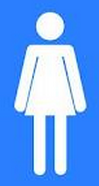 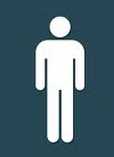 The closer we grow to God, 
the closer we grow to each other
God
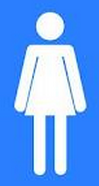 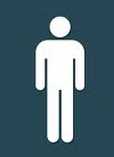 No longer what he wants or she wants
God
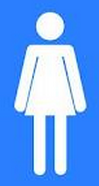 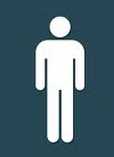 No longer what he wants or she wants
Now it’s what God wants!
1 Thessalonians 4
4:4 that each of you know how to possess his own vessel in sanctification and honor
5 not in lustful passion, like the Gentiles who do not know God;
The biblical path: 
The God-centered Marriage
1 Thessalonians 4
4:4 that each of you know how to possess his own vessel in sanctification and honor
5 not in lustful passion, like the Gentiles who do not know God;
The biblical path: 
Learning needed relational skills
1 Thessalonians 4
4:4 that each of you know how to possess his own vessel in sanctification and honor
5 not in lustful passion, like the Gentiles who do not know God;
The biblical path: 
Sexual love reserved for commitment
1 Thessalonians 4
4:4 that each of you know how to possess his own vessel in sanctification and honor
5 not in lustful passion, like the Gentiles who do not know God;
Love can always wait to givebut lust can never wait to take
The biblical path: 
Sexual love reserved for commitment
1 Thessalonians 4
Steps?
1. Get in touch with the   love of God 1 Jn. 4:19
  Let the love of God in
2. Begin preparing for   your love life with a   mate by learning   relational skills in the   Body of Christ
9 But I don’t need to write to you about the Christian love that should be shown among God’s people. For God himself has taught you to love one another. 
10 Indeed, your love is already strong toward all the Christians in all of Macedonia. Even so, dear brothers and sisters, we beg you to love them more and more.